Tracing the metal-enrichment in the early universe with THESEUS
Lise Christensen
Niels Bohr Institute
University of Copenhagen
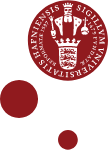 THESEUS conference, 24 Mar, 2021
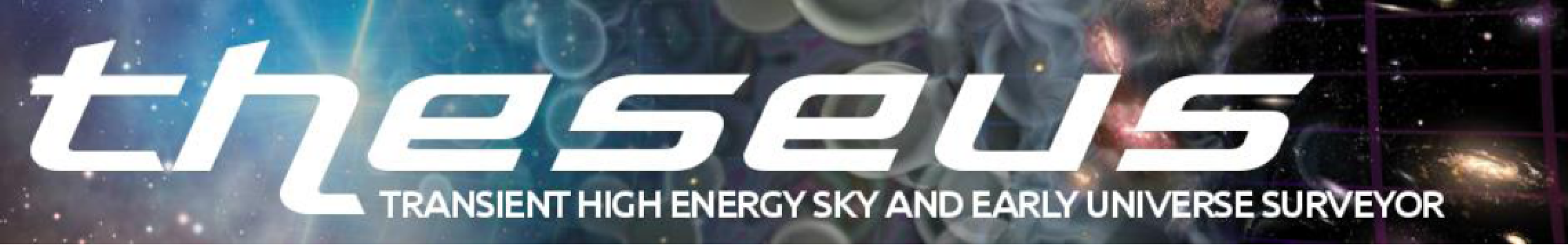 Science driver
Explore GRBs in the first 1 Gyr lifetime of the Universe

Detect 40-50 GRBs at z > 6 over 3.5 years mission lifetime 
Star formation rate history at z > 6 - 12
Intergalactic medium reionization epoch                                  
Faint end star-forming galaxy population    
Trace early chemical enrichment and signatures of Pop-III stars


(See also presentation by Tanvir, Vergani, Le Floc’h)
Identifying high-z GRB events
GRBs are the most powerful explosions in the Universe
Long-GRBs associated with SN Type Ib/c
Beacons to probe the high-z universe
Locate star-forming galaxies

Detectable out to the highest redshifts
                    E.g. GRB 090429B  at z ~ 9.4 (Cucchiara et al. 2009)

THESEUS  will identify high-z events at  Dz < 10 %    
		                                                    (see talk by Le Floc’h)
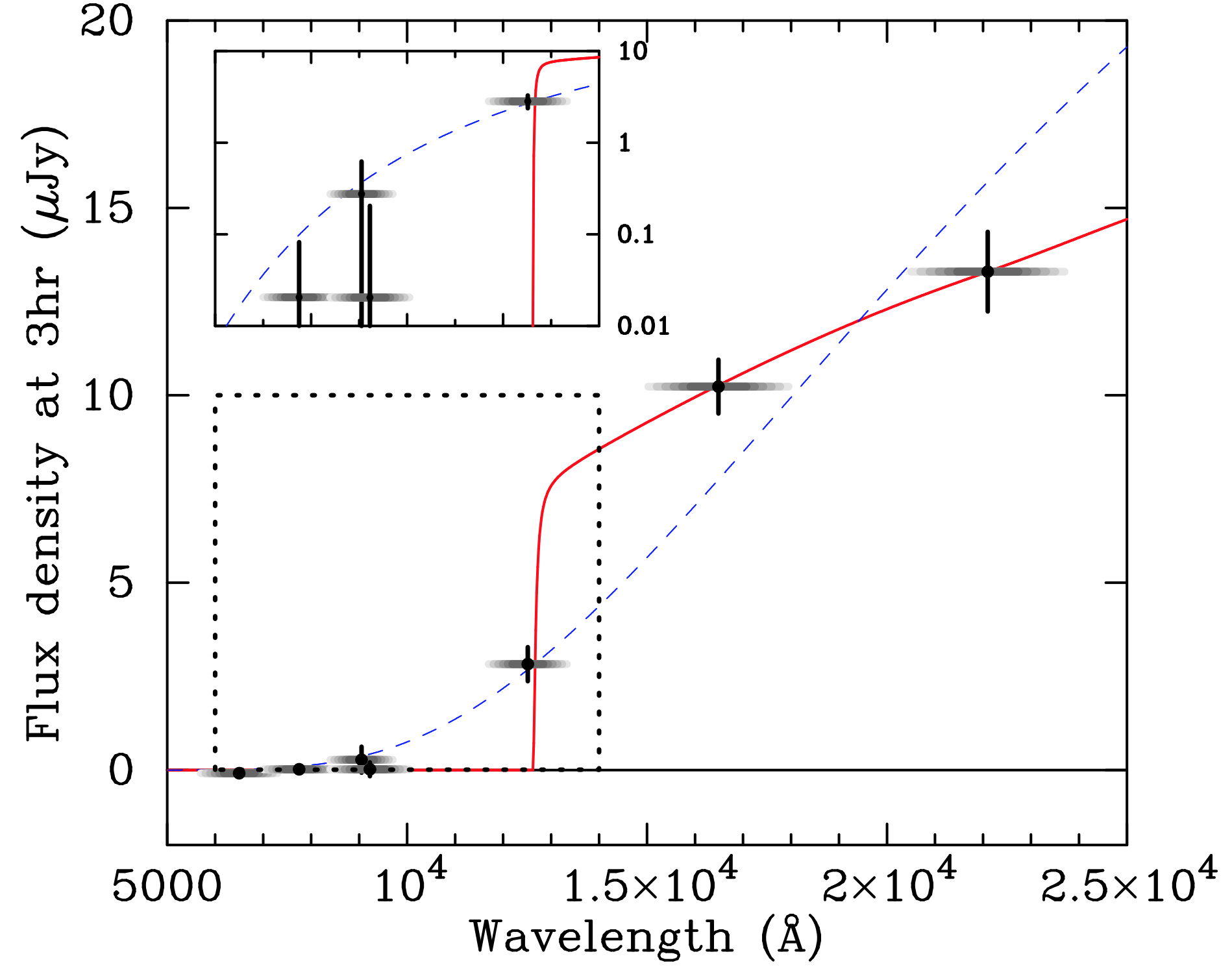 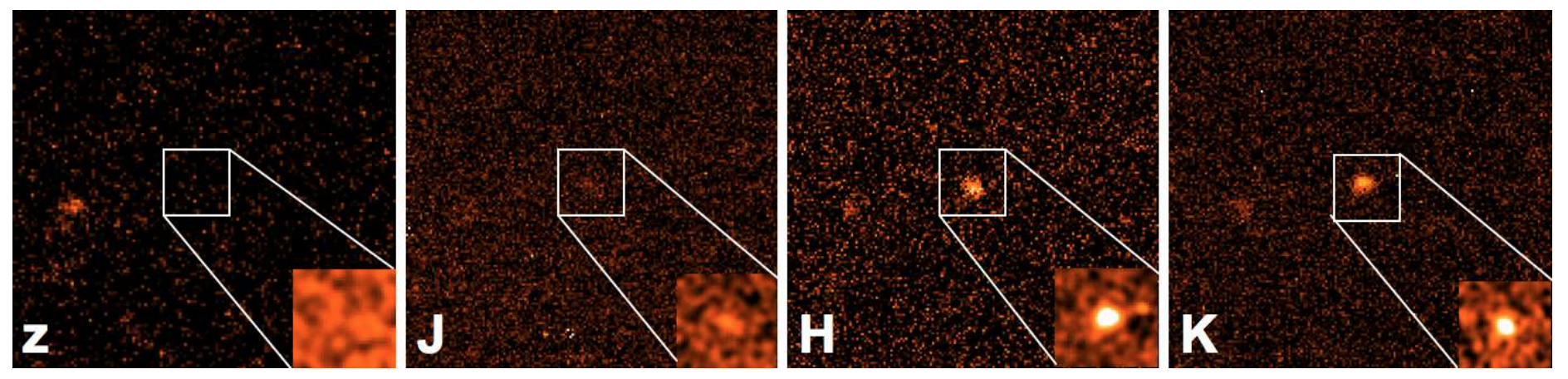 22.80 ± 0.16                             21.41 ± 0.05                          21.12 ± 0.04                            22.42 ± 0.16
~ 2.5 hours after trigger
Infrared afterglow light curves at z=8
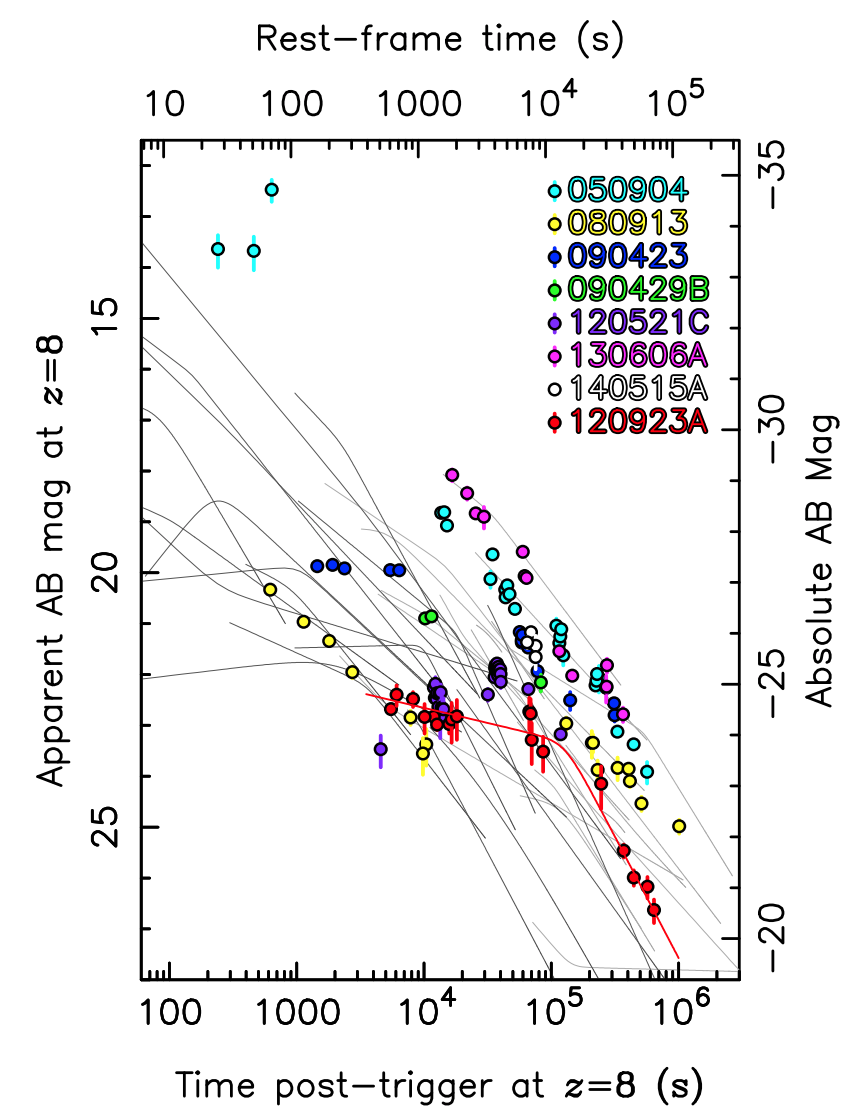 z>5 GRBs:
THESEUS infrared telescope (IRT) limiting magnitudes


Spectroscopy mode, R=400
HAB = 17.5  mag   ( 3s )
texp = 1800 s
->   Spec-z < 1% uncertainty

5 filter IYZJH photometry
HAB = 21.8 mag    ( 5s )
150 s / filter 
Photo-z  < 10% uncertainty
Tanvir+2018
[Speaker Notes: Examples of z>6 detections.
Important to be *fast*: Theseus imaging sequence : 12.5 min +  reaction time < 10 min for 50% of events.]
Detecting metal enrichment
Quasar
Galaxy
Circumgalactic 
material
GRB
HII, HI, metals,  
dust, molecules
Cold, neutral gas clouds
IGM
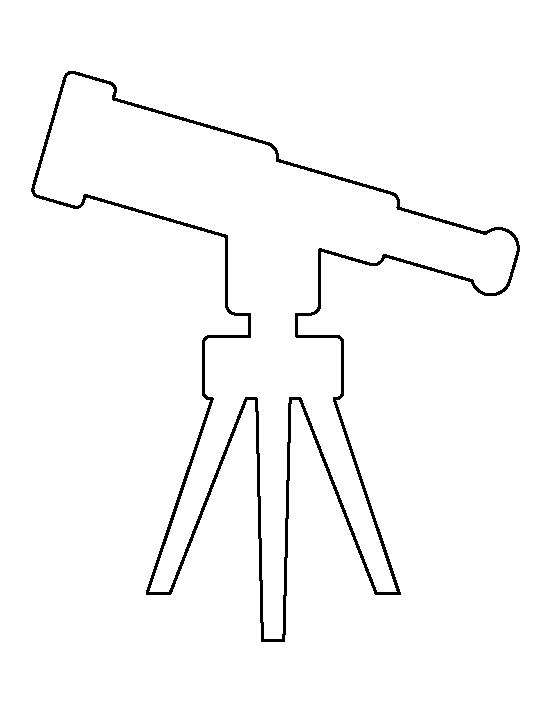 [Speaker Notes: Various ways to investigate high-z galaxies]
GRB and quasar spectra to measure the high-z Universe
Quasars:  
Neutral fraction <xHI>  and N(HI) sensitive to models
Continuum and Lya emission-line profile
Proximity zones 
Broad absorption lines (BAL) frequent at high-z
Rare beyond z > 7





Simple power-law spectral slopes
No host luminosity dependence
No overdense regions
Need R > 5000 NIR spectra to disentangle contribution of HI absorption in host and 
      neutral IGM
Quasar: ULAS J1319+0959     z=6.13      (Becker+2015)
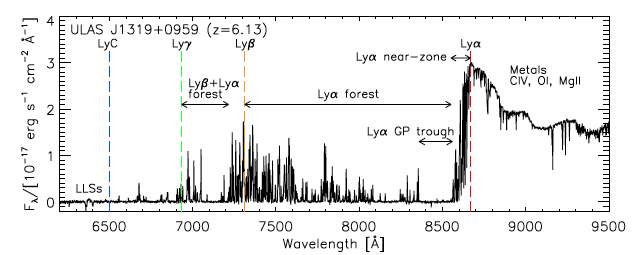 Metals :
Si, O, C, Fe
Lya forest
GRBs:
GRB 130606   z= 5.913               (Chornok+13; Hartoog+15)
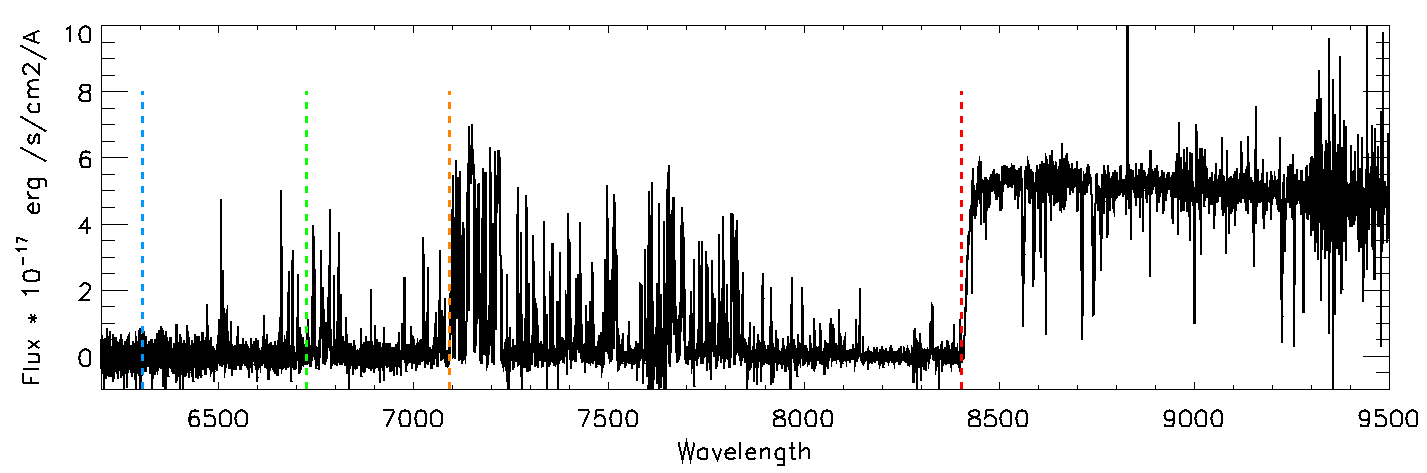 Lyg
Lya
LyC
Lyb
Quasar-DLA and GRB metallicities
Both cases: absorption lines provide accurate metallicites
Independent on host galaxy luminosity, and metallicity diagnostics
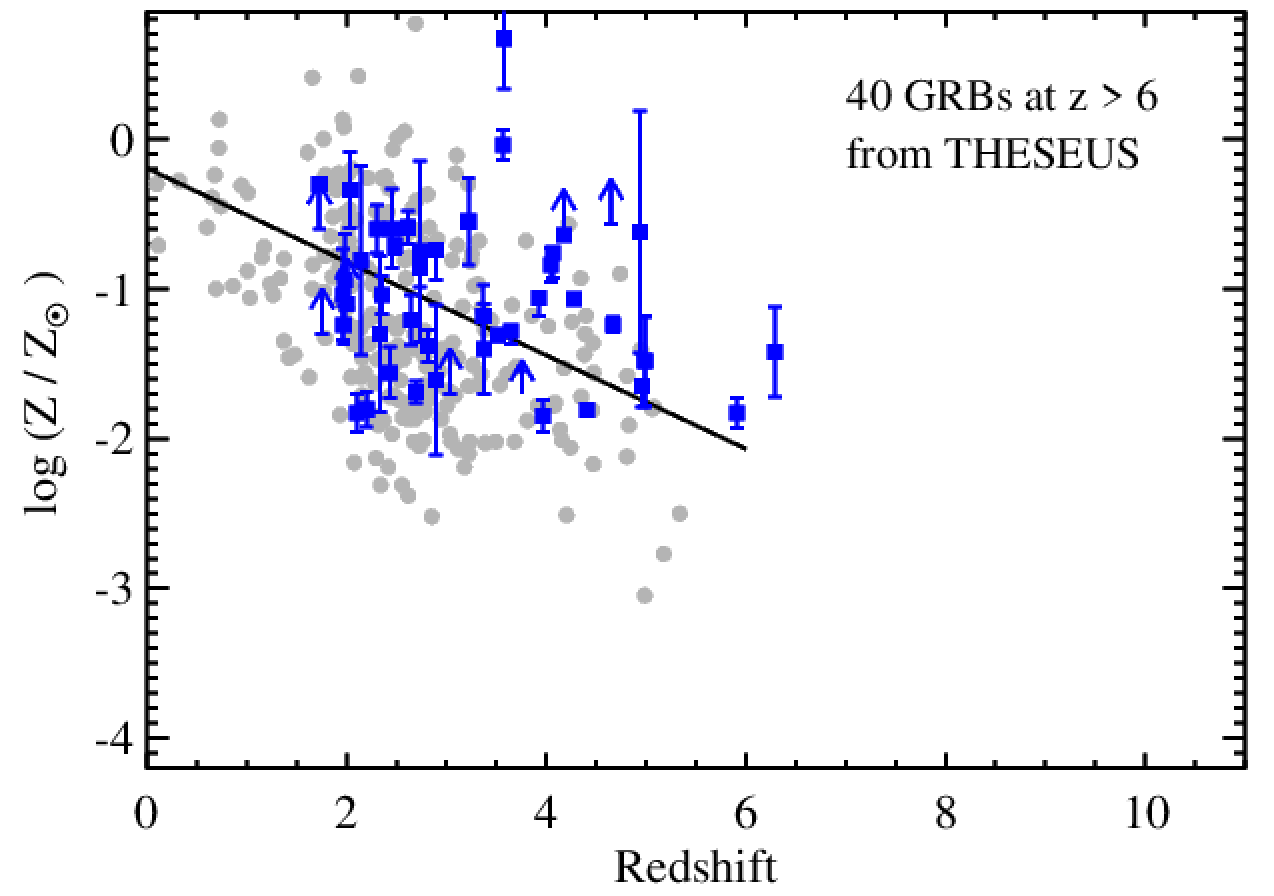 ?
High-z GRBs: Bolmer+19
Hartoog+15,  Sparre+15
Quasars: Rafelski+2014,
Neeleman+13, Jorgenson+13,
Quiret+16, De Cia+18
[Speaker Notes: QSOs – decreasing metallicity trend
GRBs – constant metallicity ?]
Simulated GRB spectra with THESEUS IRT
IRT setup
0.8 < l < 1.6 micron 
Resolution = l/Dl ~ 400
Magnitude  HAB = 16  
 texp =1800 s  ->  S/N ~13
Simulated example GRB 
z = 8.0  
Log N(HI) = 21.2
Metallicity (Z) = 1 % solar
Common metal absorption lines
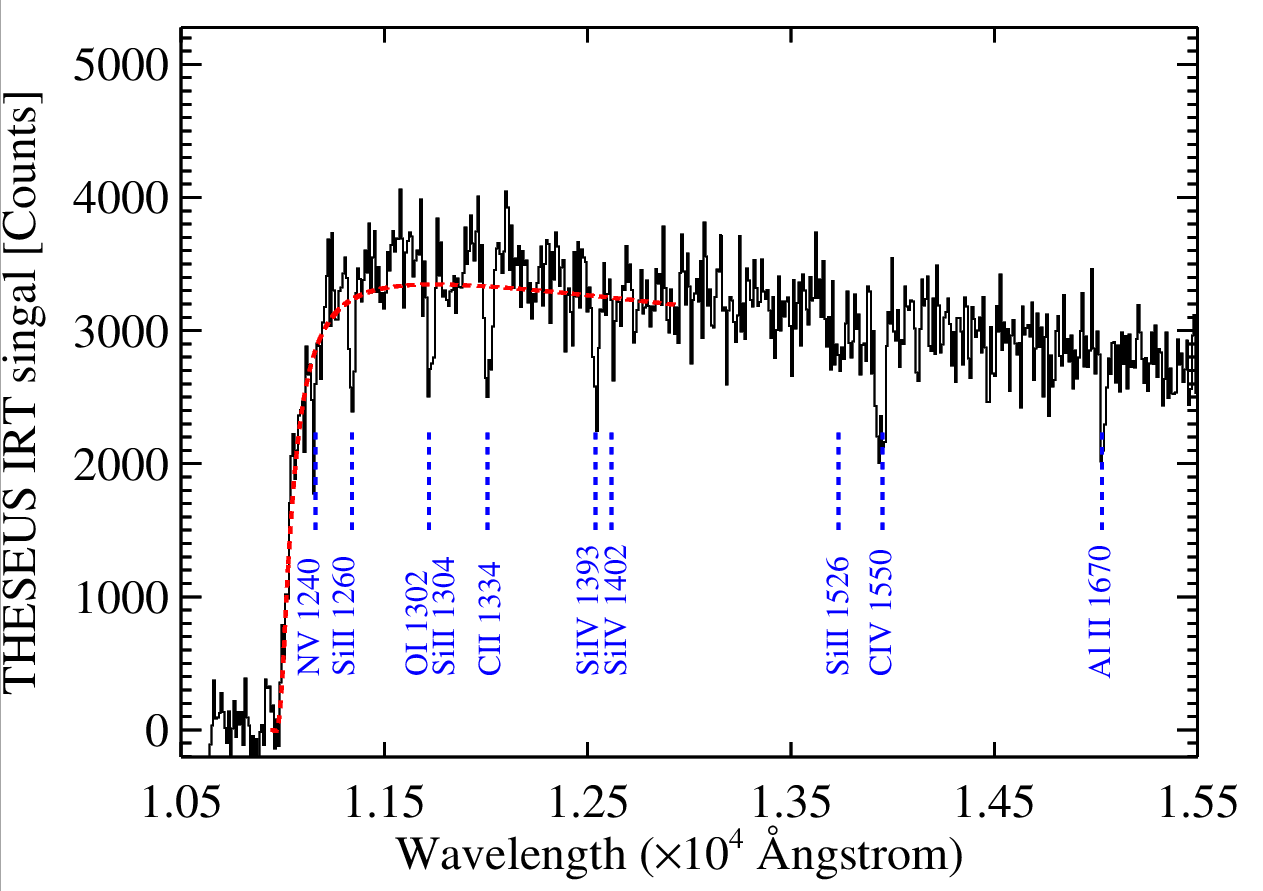 THESEUS assessment study report
(Yellow-book)
IRT Simulation by D. Goetz
Simulated GRB spectra with THESEUS IRT
Recovered parameters from IRT spectra
Accurate redshift ( Dz < 1 % at 6 < z < 11 ) from spectral break when S/N > 3  
Determine log N(HI) within 0.2 dex uncertainty when S/N > 10
Detecting metal absorption lines feasible with: 
	log Z ≥  –2   when S/N > 10
	log Z ≥  –3   when S/N > 20
log Z= -3 : Can have a pop III progenitor     ( Campisi+2011)
Probability contours of 100, 75, 25%
Critical metallicity for Pop III
[Speaker Notes: Campisi : even when inferred metallicity is -3, then local pockets of pristine gas can exist.]
Pop III metallicity signatures
How can we recognize a Pop III progenitor ?
Ultra-long GRBs  (Yoon+16)
Low metallicity:   [O/H] < -3  
Peculiar abundance patterns from  [Si/C],  [C/O],  [Al/O], [Fe/O]
      Enrichment depends on explosion energy and progenitor mass 
	  	(Heger & Woosley+10, Welsh+19)
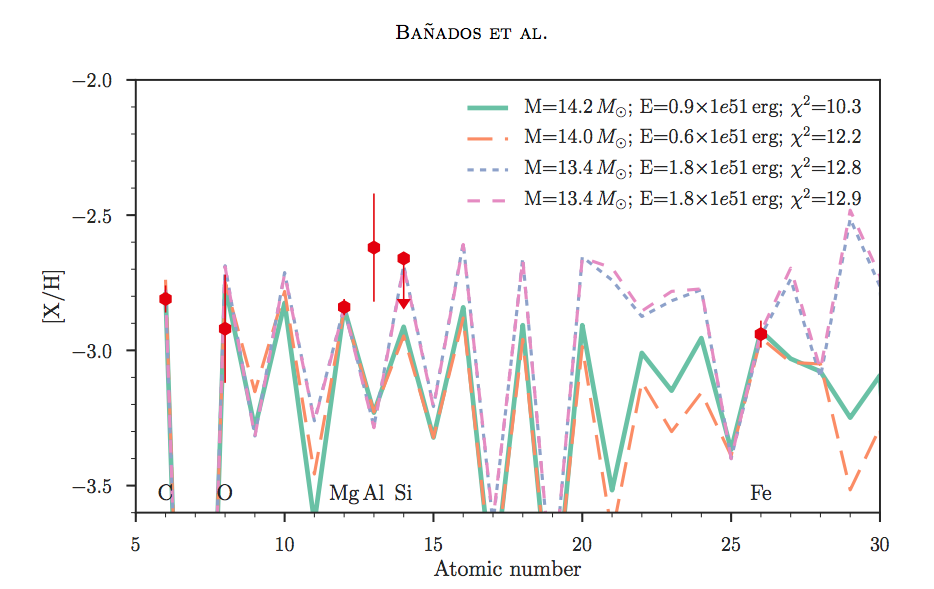 Bañados + 2019
Ne
S
Ca
Ar
Cr
Ti
Zn
Co
Ni
V
F
P
Mn
Na
Cu
K
Cl
Sc
[Speaker Notes: [Si/C]  < -1.   ,  [ C/O]  < -0.5  rough numbers!
Fe 1608 OK for ELT NIR spectrum… but faint!]
Simulated low-z GRB with THESEUS IRT
Low-redshift GRB redshift identification    
 Sets of Fe II, Mg II absorption lines
 Feasible at z > 2
 At z< 2, needs either Ca II H,K or NaD lines for spectroscopic -z
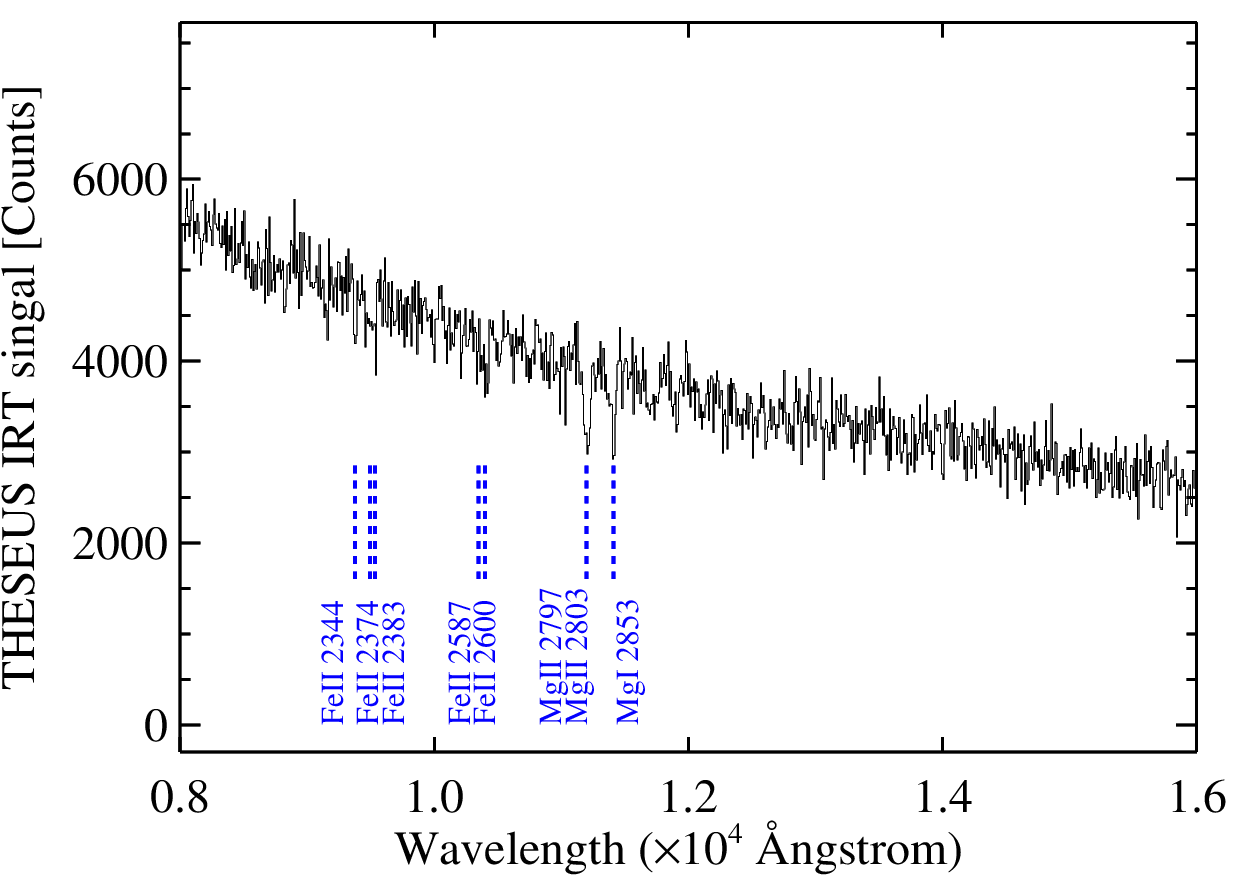 z =3 GRB,
1 % solar metallicity
[Speaker Notes: At z < 2, it will be challenging to detect absorption lines.]
Reddened GRB with THESEUS IRT
Reddening :
Highly reddened GRB 140506A at z = 0.899,    HAB = 20.9   at Dt = 58 hours
Rare rest-frame UV absorption and extinction curve: Either strong 2175 Å bump, or multiple scatterings on dust grains  (Fynbo et al. 2014)
X-shooter spectrum, GRB 140506A
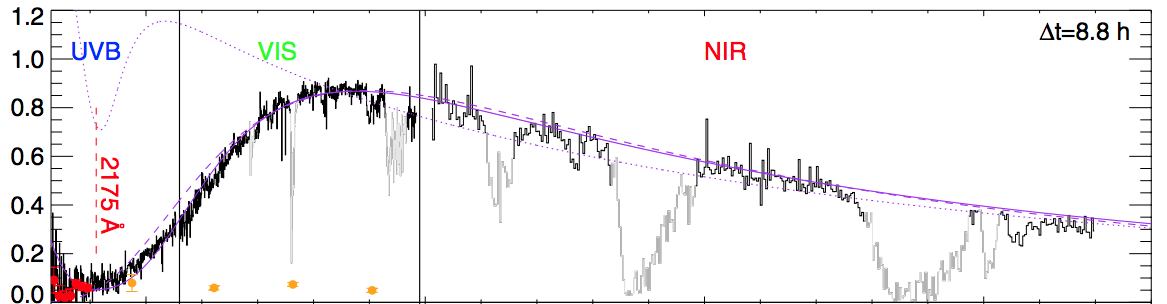 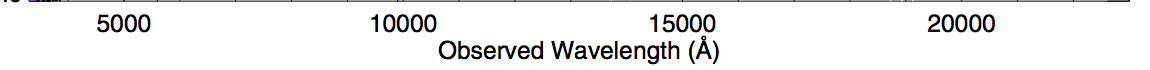 Reddened GRB with THESEUS IRT
Reddening :
Highly reddened GRB 140506A at z = 0.899,    HAB = 20.9   at Dt = 58 hours
Rare rest-frame UV absorption and extinction curve: Either strong 2175 Å bump, or multiple scatterings on dust grains  (Fynbo et al. 2014)
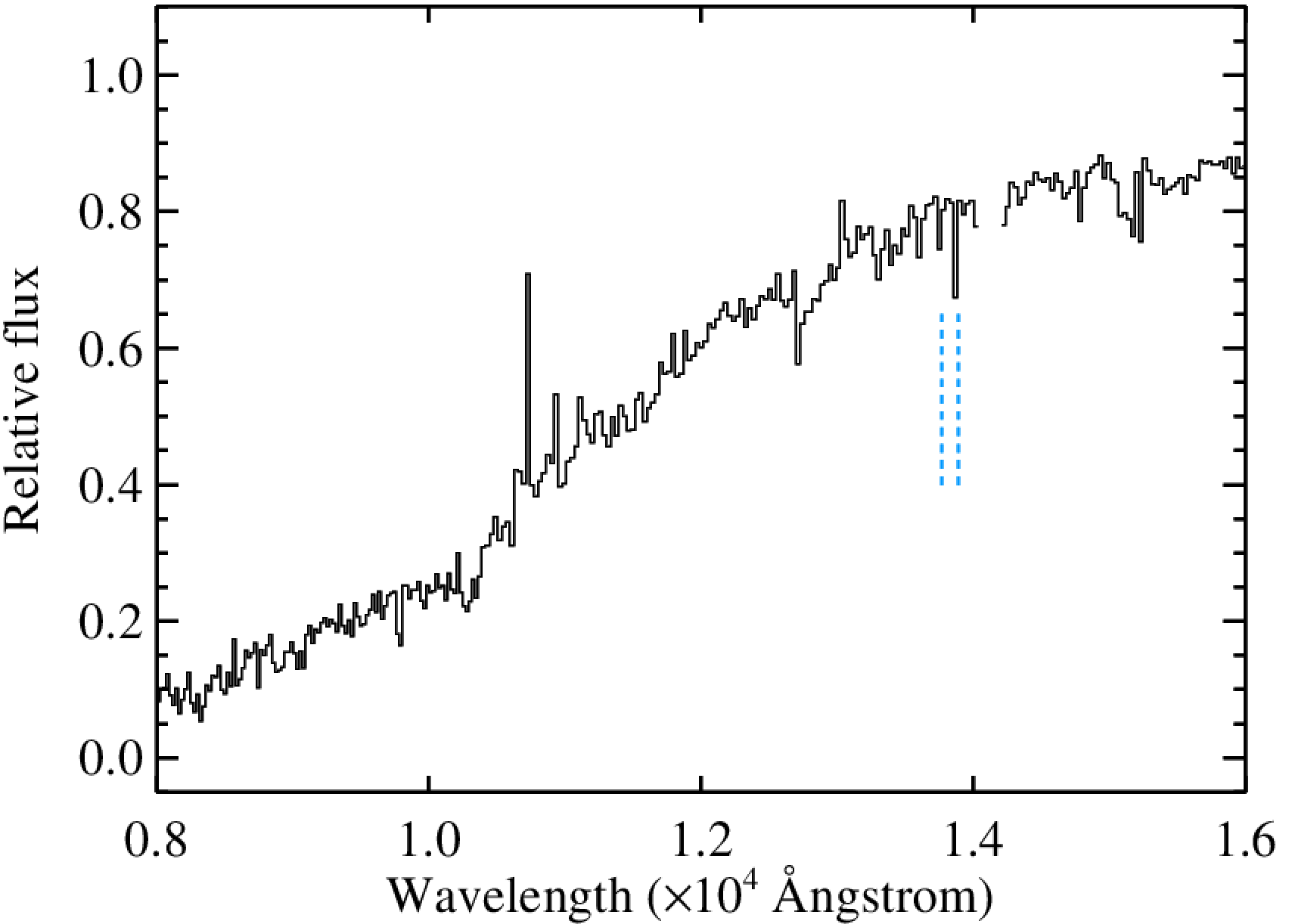 THESEUS  IRT spectrum
Redshifted to z = 2.5
X-shooter spectrum, GRB 140506A
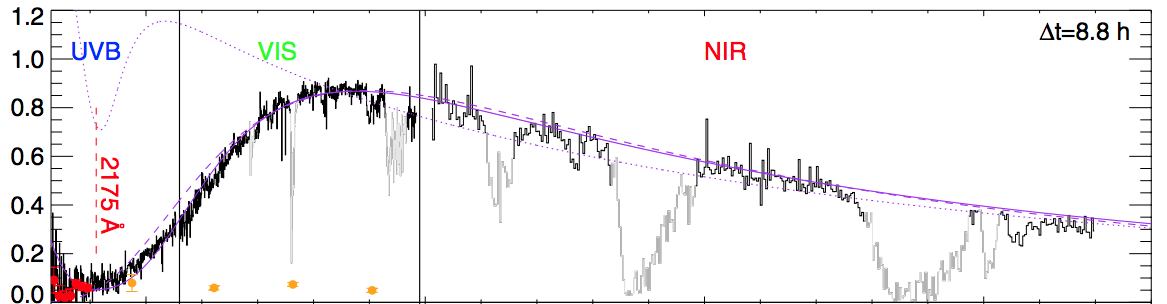 Ca II H,K
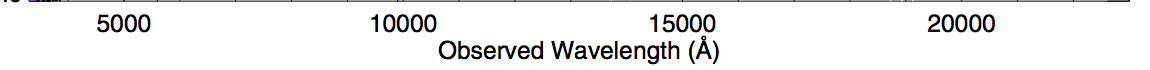 Simulated ELT spectra of high-z GRBs
Example ELT spectrum incl. telluric emission and absorption and model corrections
  z = 8, metallicity Z = 1% solar, neutral IGM fraction xHI = 1
  texp=1800 s,  JAB = 20 mag  ( Dt ~0.5 day post burst), R=10,000   gives  S/N ~ 30-40

Disentangle host N(HI) and neutral fraction IGM 
Accurate metallicities 
Metal lines detected at log Z > -5
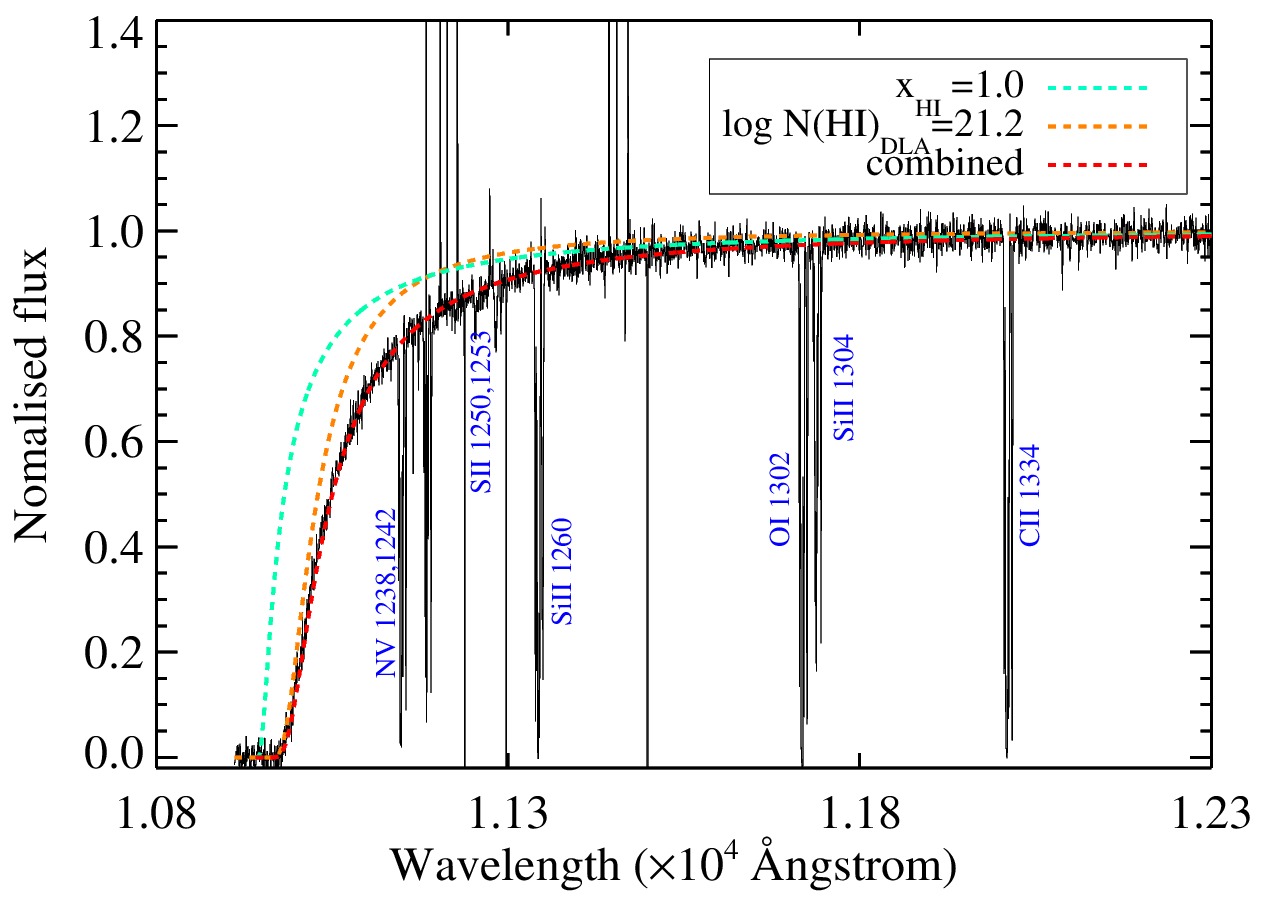 THESEUS assessment study report
(Yellow-book)
GRB (and quasar-absorber) metallicities
Predicting metallicities at z>6
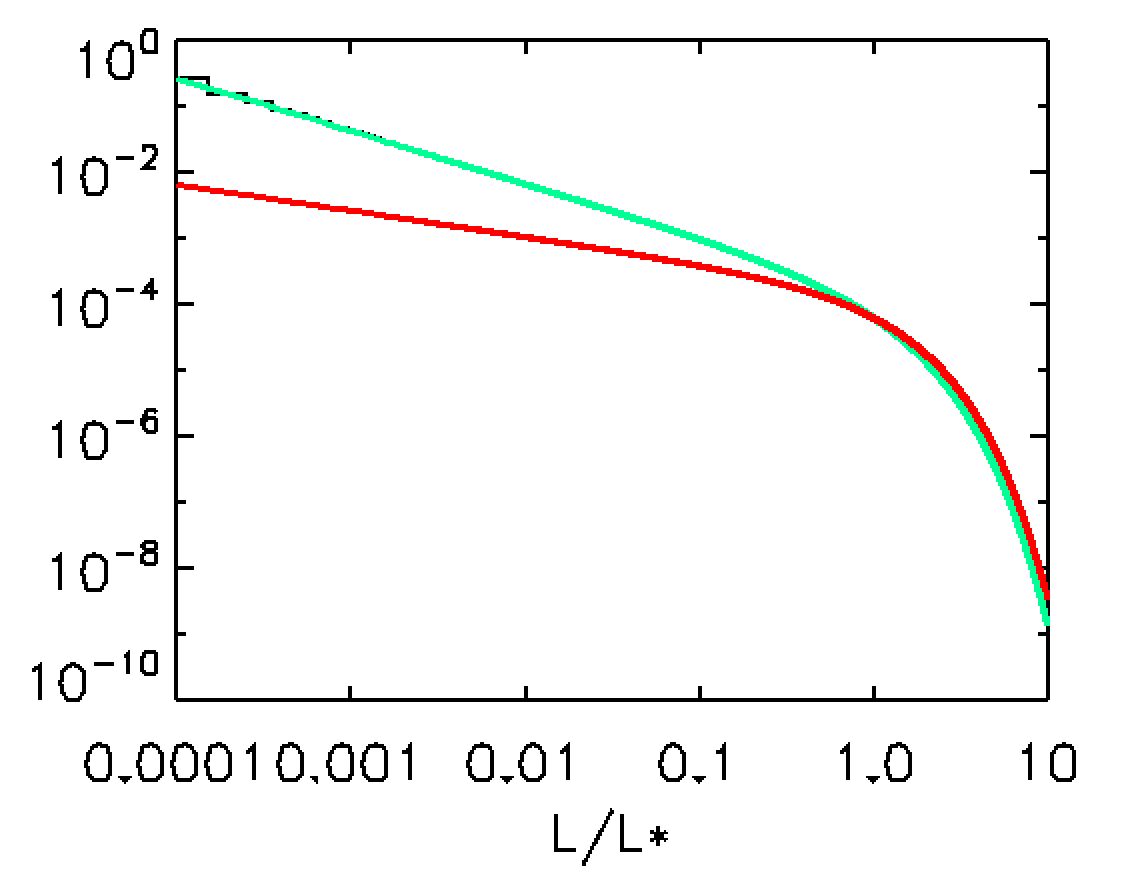 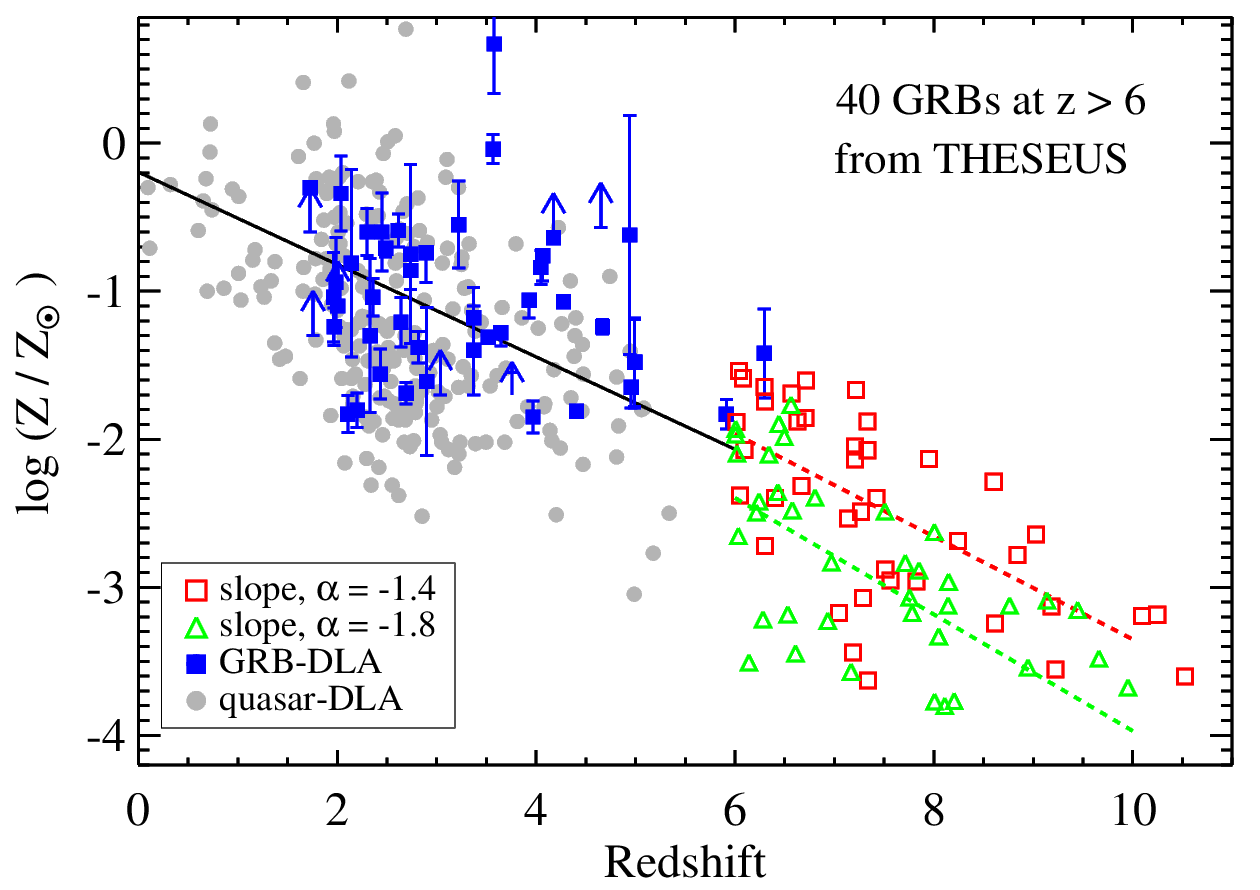 quasar-DLA
GRB-DLA
THESEUS simulation
             a = -1.8
	  a = -1.4
Galaxy luminosity functions
with varying faint-end slopes
THESEUS assessment study report (Yellow-book)
GRBs tracing star-forming galaxies
Consequence for metallicity evolution
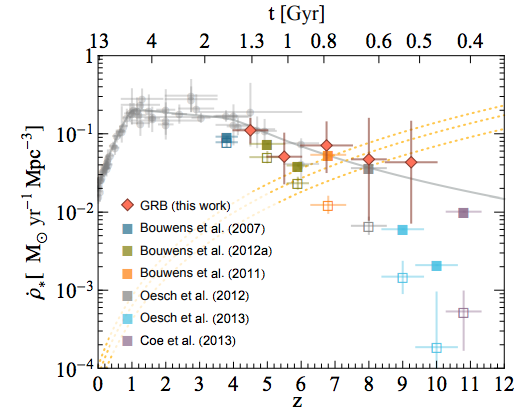 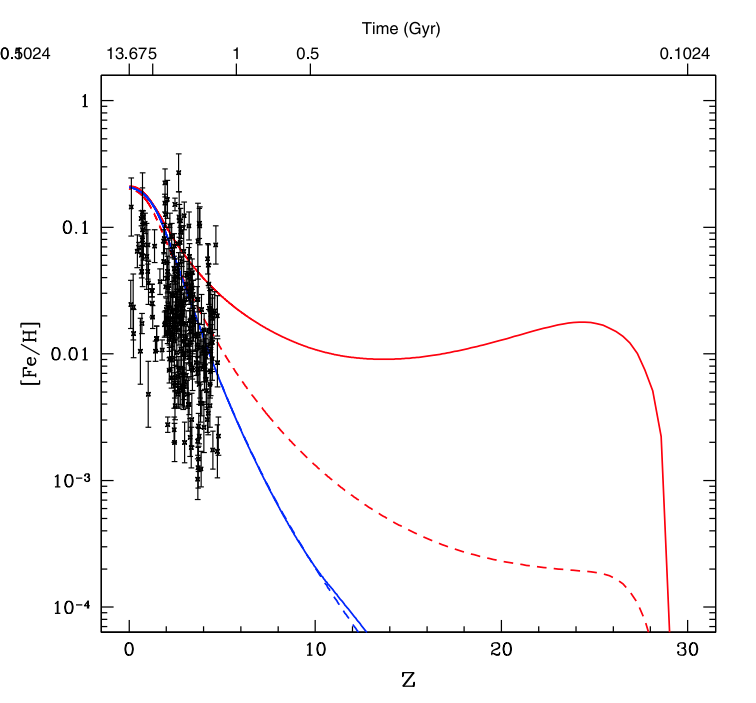 THESEUS will explore this region
GRB rSFR model
from Kistler+13
Kistler+2013
Halo – galaxy rSFR model
Behroozi & Silk ‘15
UV luminosity
 function - rSFR
Vangioni+15
THESEUS probing the high-z Universe
THESEUS will provide unique probes of the high-redshift Universe
Rapid, autonomous follow-up of high-z events:
Redshift       6 <  z < 11 :    recovered at Dz < 1% uncertainty when S/N >3
Metal-absorption lines detected at z > 2  (better than Dz ~ 0.5 % uncertainty)
log N(HI)      Range 19 < log N(HI) < 23   recovered at  +/-0.2 dex  with S/N ~10
Dust – or high-z GRB?   Distinguishable via IRT spectral slope, or IRT imaging colours 
Distinguish high-priority, essential events

Follow-up synergy, THESEUS will provide critical triggers:
Reionization of the IGM: GRBs better tracers than quasars
	<xHI>:   Accurate measurements need R > 5000 + high S/N, ELT spectra
Metallicity :  THESEUS IRT can detect lines at log Z > -3
          accurate metallicities   or  Pop-III signatures with ELT spectra
--    low-z WHIM triggers for ATHENA XIFU